Tlaková sila. Tlak
Telesá položené na podložku (stôl) sa dotýkajú podložky istou plochou s obsahom S. Teleso pôsobí kolmo na styčnú plochu silou F, ktorú nazývame tlaková sila.
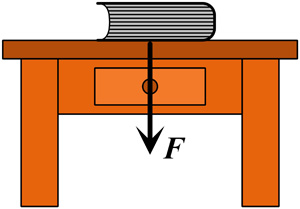 Tlaková sila je celková sila, ktorou pôsobí jedno teleso na druhé teleso, kolmo na plochu.
Tlaková sila môže vyvolať aj deformačné účinky. 






Od čoho závisia deformačné účinky sily?
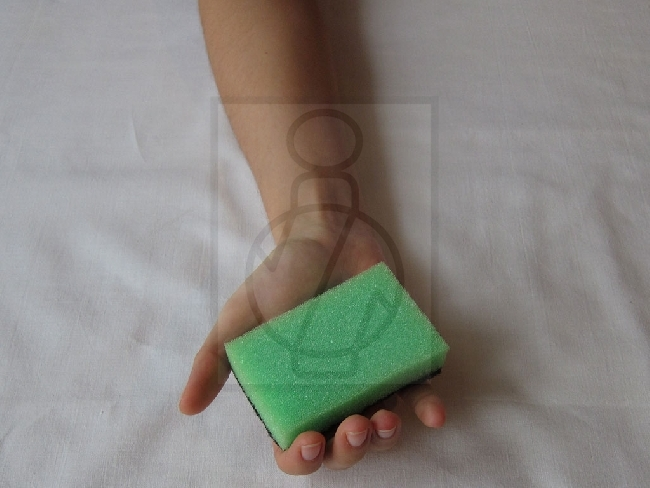 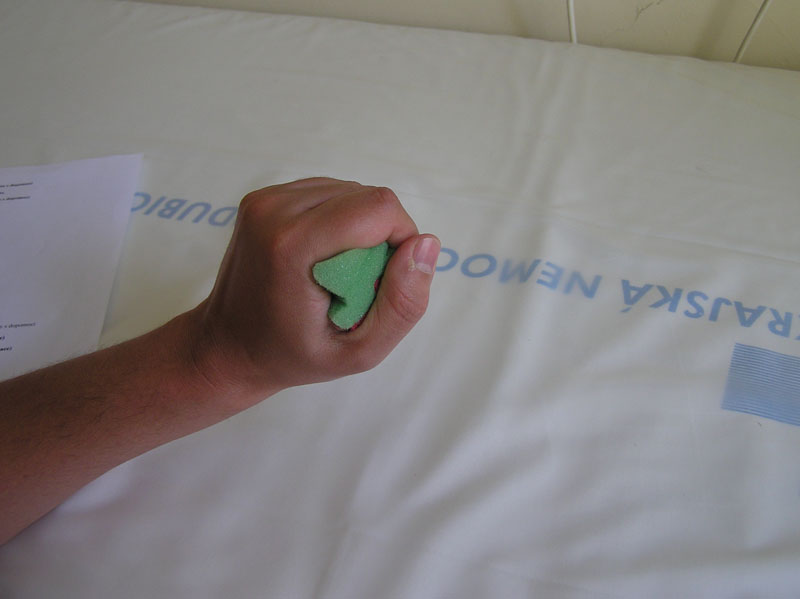 1. Skús sa zamyslieť, akou tlakovou silou pôsobí na podložku 50 kg a 2 kg ťažký pes.
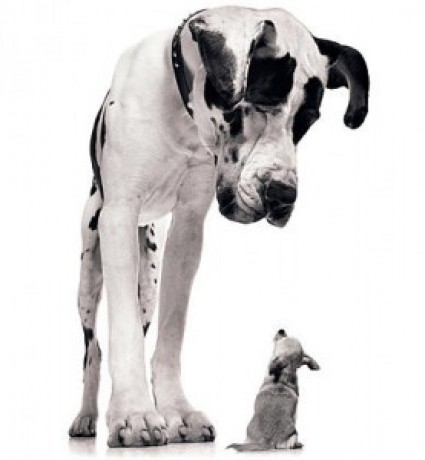 2. Skús vysvetliť, prečo sa chlapec bez lyží zaborí do snehu hlbšie ako keby mal lyže?
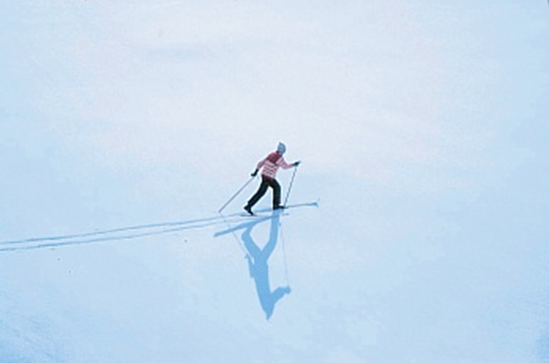 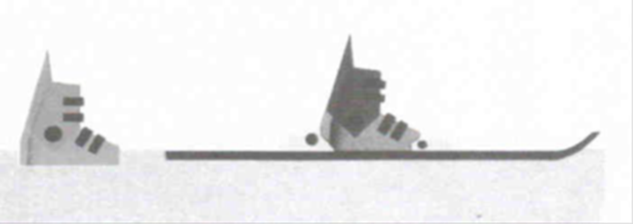 Jednotkou tlaku je pascal (čítaj paskal) a označujme ju Pa. Jednotka bola pomenovaná podľa francúzskeho matematika a fyzika B. Pascala (1623 – 1662)


Čím je človek rozumnejší a lepší,
tým viac dobra zbadá v ľuďoch.
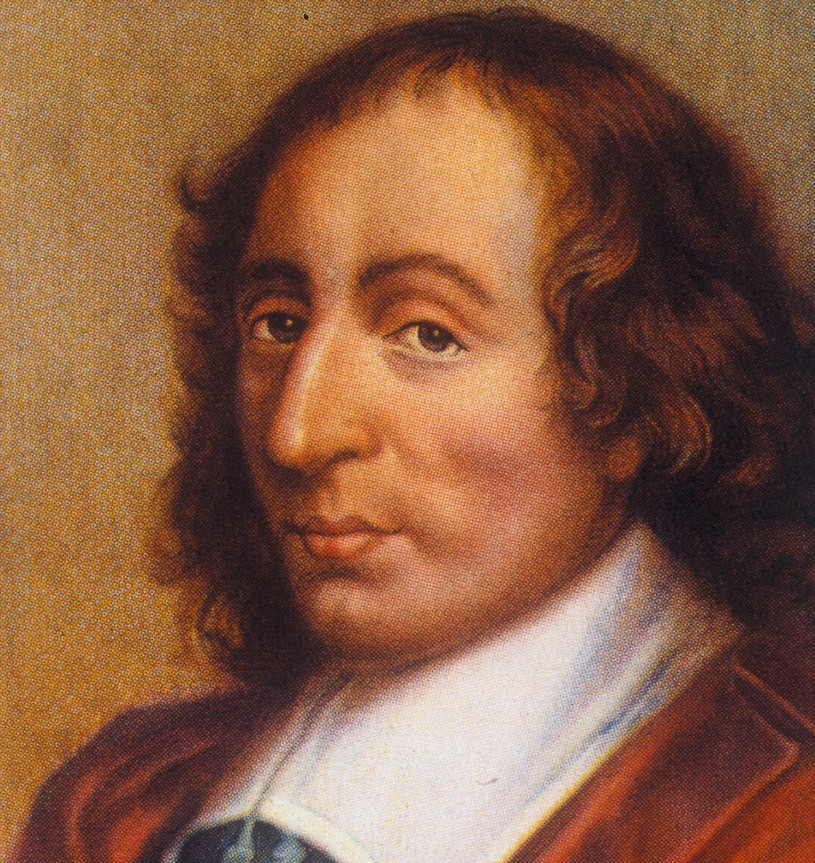 Vyjadri určitý tlak v rôznych jednotkách
0,45 kPa = .................... Pa
280 hPa = ..................... kPa
5235 kPa = ................... MPa
0,06 Mpa = ................... Pa
Hmotnosť chlapca s lyžami je 60 kg. Obsah podrážok jeho topánok je 0,040 m2 a obsah plochy lyží je 0,40 m2. V obidvoch prípadoch vypočítajte tlak chlapca na podložku.
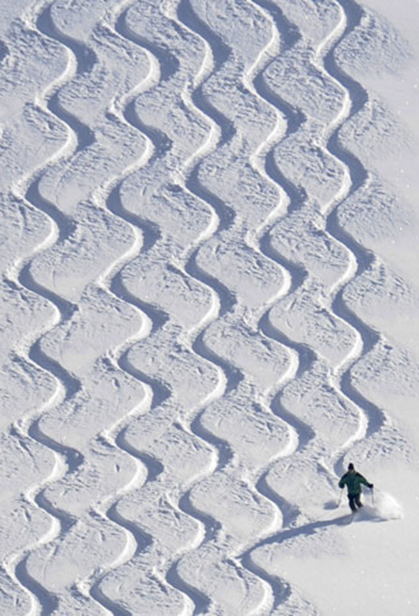 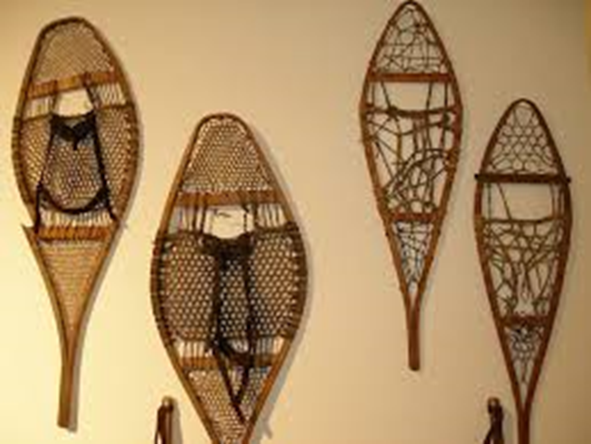